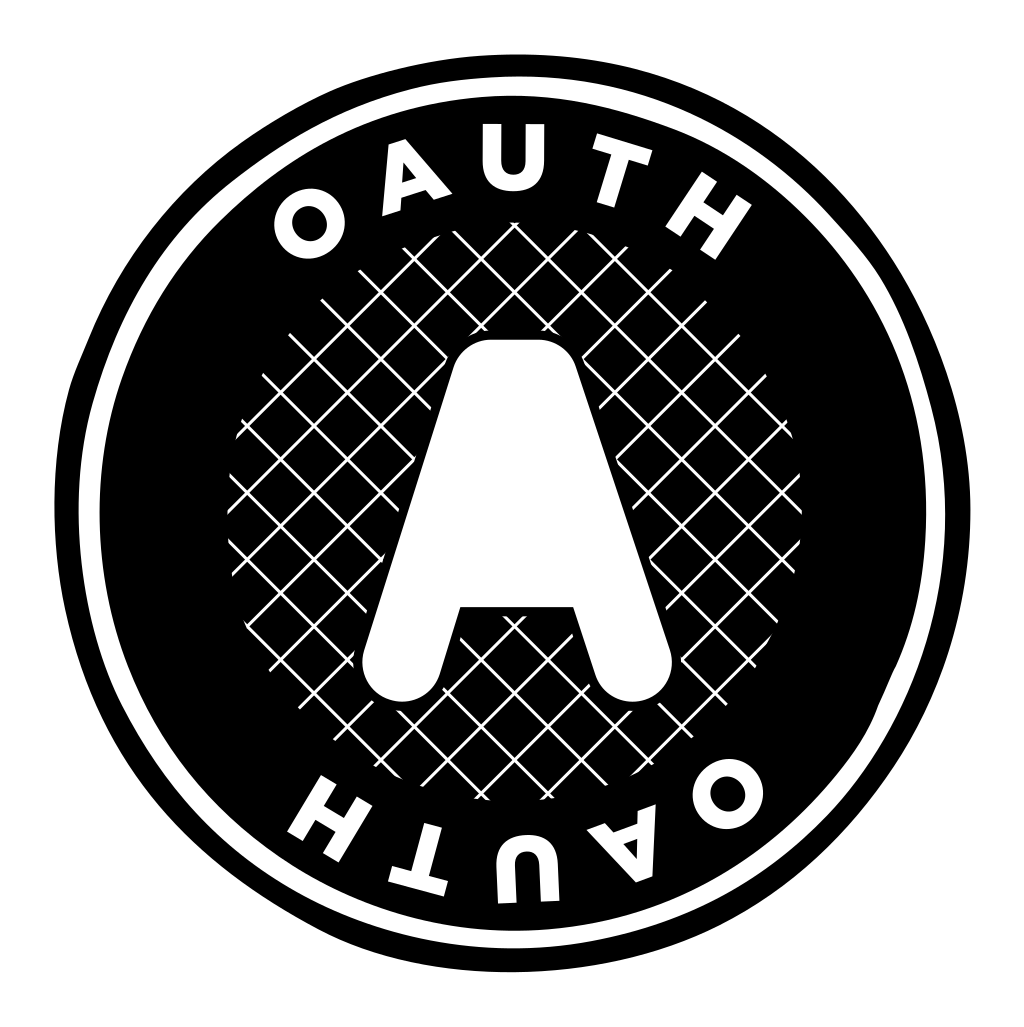 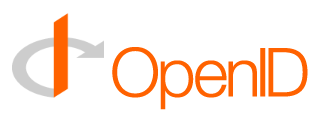 Аутентификация
Авторизация
проверка личности
проверка наличия доступа к чему-либо
Кросс-авторизация
Consumer
Service Provider
User
Protected Resource
Provider API
OpenID
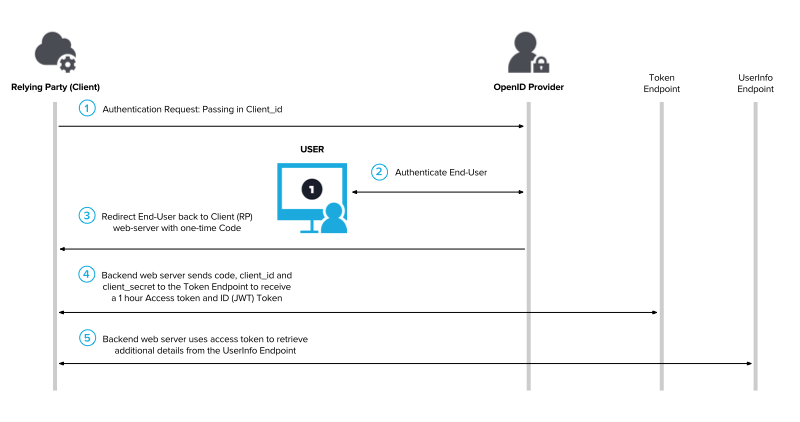 OpenID 2.0
XRI
HMAC-SHA256
расширения
OAuth
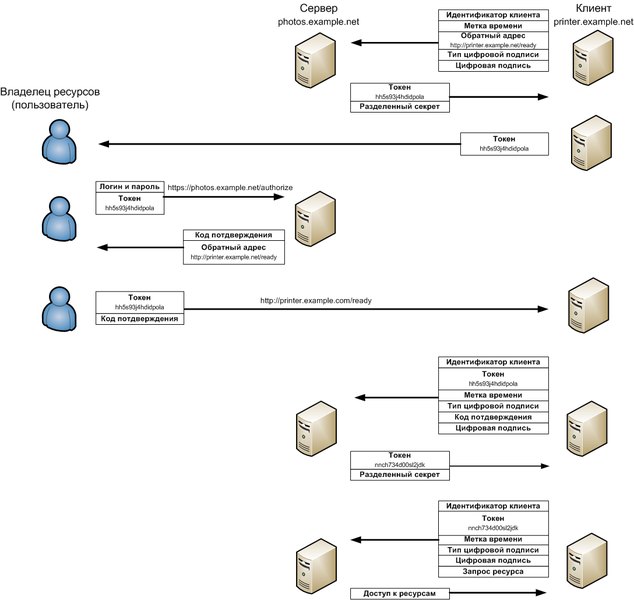 OAuth 2.0
Клиент, сервер и владелец ресурса
Методы создания подписей
Метка времени и nonce
Потоки OAuth 2.0
Implicit Grant Flow
Authorization Code Flow
Refreshing an Expired Access Token Flow
Resource Owner Password Credentials Flow
Client Credentials Flow
Токены
client credentials
temporary credentials
access token
Клиент-серверные
Клиентские
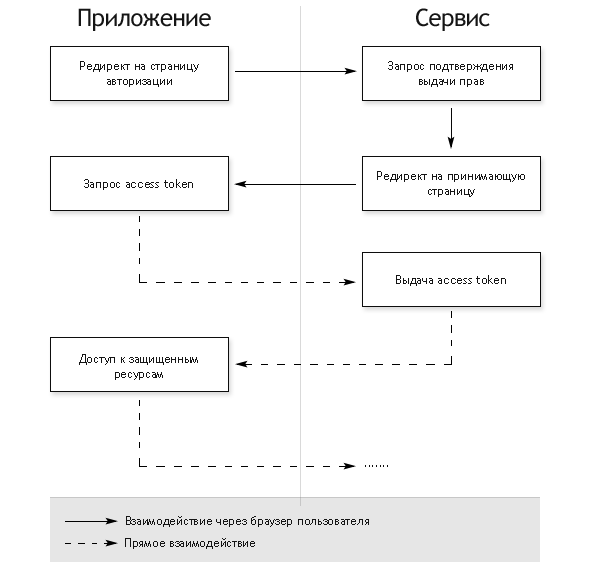 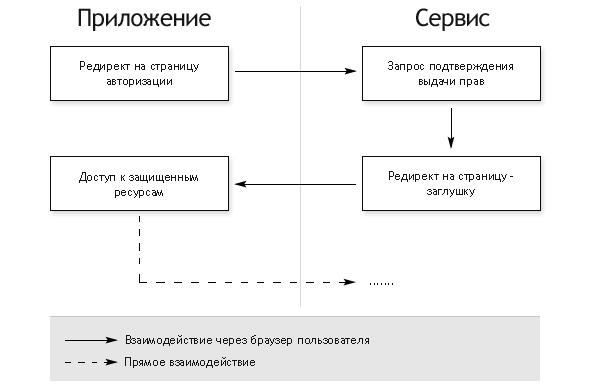 OpenID connect
Надстройка над OAuth